Modeling Freshmen Outcomesusing SAS Enterprise Miner
Nora Galambos, PhD
Office of Institutional Research, Planning & Effectiveness

NEAIR Annual Conference
Newport, RI  2013
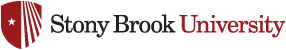 Data Mining
Knowledge discovery by extracting information from large amounts of data
Uses analytic tools for data-driven decision making
Uses modeling techniques to apply results to future data
Incorporates statistics, pattern recognition, and mathematics
Enterprise Miner Interface
SEMMA Tools Palette
Project Panel
Sample
Explore
Modify
Model
Assess
Diagram Workspace
Properties Panel
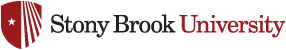 Project Flow Workspace
Data Nodes
Merge Node
SAS Code Node
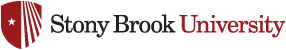 Variable Selection View
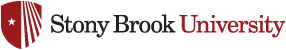 Merge Node View
Select the merge “by” variables
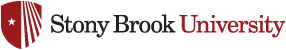 Merge Variable Specification
Order the “by” variables
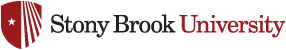 SAS Code Node
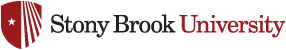 SAS Code Output
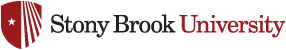 Filter and Data Partition Nodes
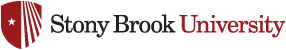 Data Node Variable Selection/Configuration
Use dropdowns to configure variables
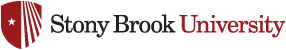 Filter Node Properties Panel
Filter rare values
Choose whether to keep missing values
Create cutoffs
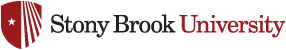 Filter Node Variable Selection
Set to automatically reject variables with too many categories—user specifies the maximum number of categories
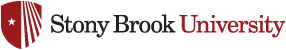 Interactive Categorical Filter
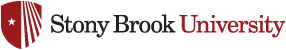 Filtering Class Categories
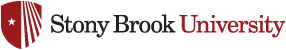 Interactive Interval Filter
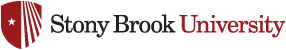 Training, Validation, and Test Partitions
Find the correct level of model complexity.   A model that is not complex enough may lack the flexibility to represent the data, underfitting.  When the model is too complex it can be influenced by random noise, overfitting.

Partitioning is used to avoid over- or underfitting.  The training partition is used to build the model.  The validation partition is set aside and  is used to test the accuracy and fine tune the model.  The test partition is used for evaluating how the model will work on new data.
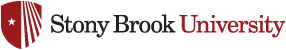 Cluster Analysis and Segment Profile Nodes
Similarities in the input variables in the training data are used to group the data into  a few clusters.
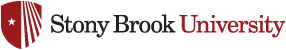 Cluster Analysis Results
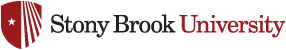 Segment Profile
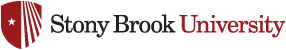 Segment Profile Detail
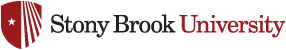 Segment Profile Graphic Comparisons
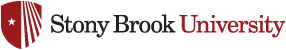 Full Enterprise Miner Model
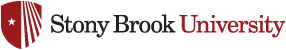 Decision Tree Configuration
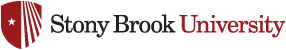 Interactive Decision Tree Building:Categorical OutcomeFirst Semester Freshmen GPA above/below 2.00
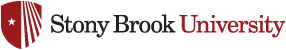 Adding Tree Branches and Leaves
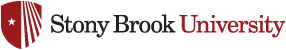 Evaluating a Decision Treewith a Categorical Outcome
Receiver Operator Curvesand Cumulative Lift
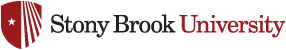 [Speaker Notes: ROC index = 0.61, cumulative lift = 1.80, sensitivity= proportion of positives that are correctly identified as positive, or number correctly predicted/total number having the characteristic being evaluated –the probability of a positive prediction given that the subject has the characteristic. specificity = proportion of negatives that are correctly identified or the number not having the characteristic / total number that do not have the characteristic or the probability of a negative prediction given that the subject does not have the characteristic  Hence 1 – specificity = false positive rate
Gain—descending by strength of the prediction, y-axis is percent of actual target values for the given percentage
Cumulative gain/primary response proportion = lift  lift= how much better the model is than no model at all.]
Decision Tree with Interval Outcome
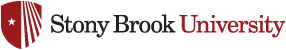 Using Decision Tree to PredictFirst Semester Freshmen GPA
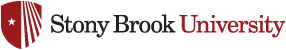 Decision Tree View
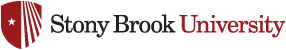 Linear Regression Model
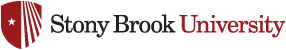 Dmine Regression Model
Dmine regression groups levels of categorical inputs and bins interval inputs.  The associations between the binned interval inputs and the target can be non-linear.
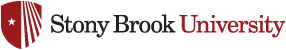 Neural Network Model
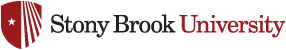 Dmneural Model
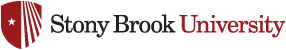 Partial Least Squares Regression Model
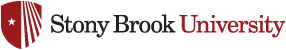 Ensemble Node Model
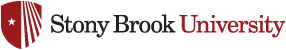 Model Comparison
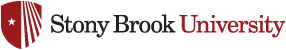 Model Comparison Graphs 1
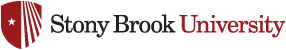 Model Comparison Graphs 2
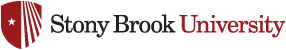 Model Comparison Graphs 3
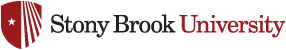 Score Node Output for Partial Least Squares Model
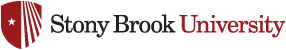 SAS Codeto Run Partial Least Squares Model on New Data
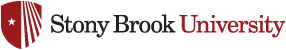 Model Package
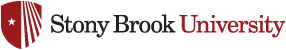